Способы передвижения животных
Движение – свойство живых организмов
Амебоидное движение
Движение при помощи жгутиков и ресничек
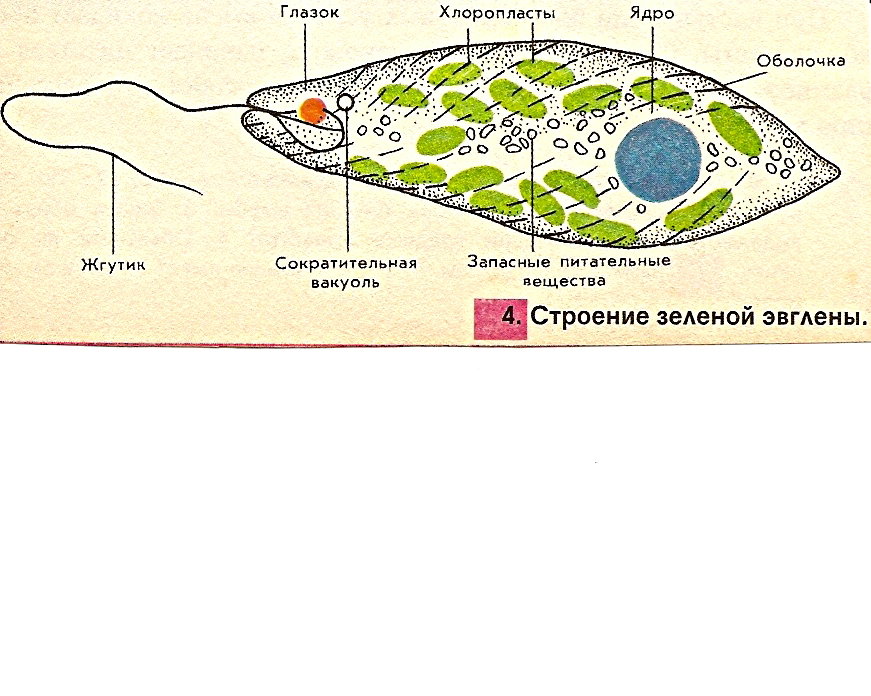 Движение при помощи мышц
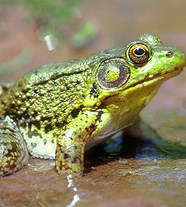 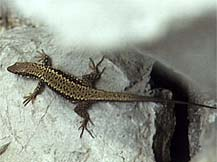 Движение при помощи мышц
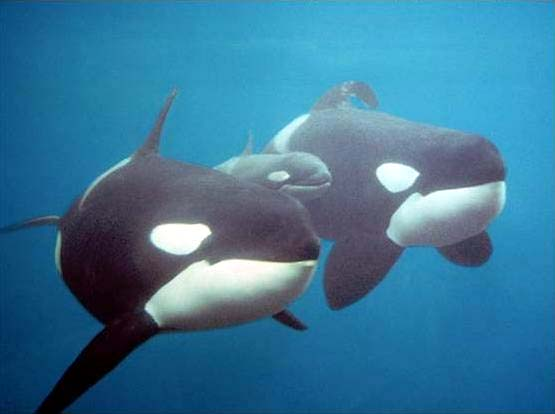 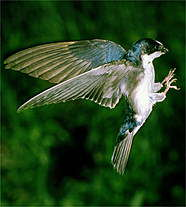 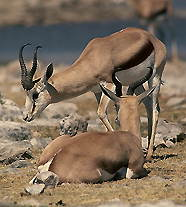